Lesson 7: Performance Management
Duration: 1 hour, 30 minutes
Slide 7- 1
Performance Management
Lesson 7 Topics
Lesson 7 Topics
Topic 1 – Performance Culture
Topic 2 – Key Roles
Topic 3 – Performance Management Process
Topic 4 – Exploring Performance Objectives
Topic 5 – How Performance is Evaluated
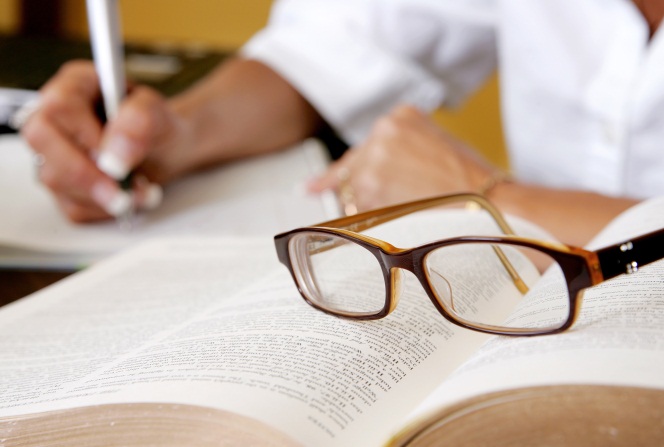 Additional performance management training can be found at http://dcips.dtic.mil/training.html
Slide 7- 2
Performance Management
Performance Culture
Performance Culture
With the intention of producing remarkable results, the Defense Intelligence performance culture embraces:
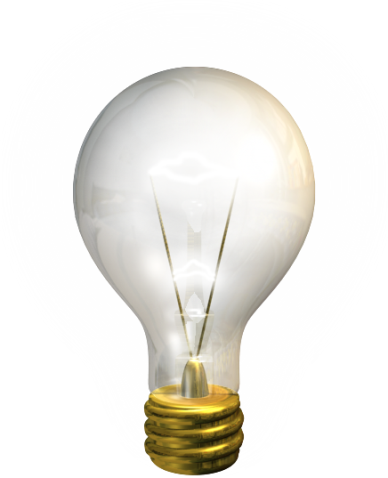 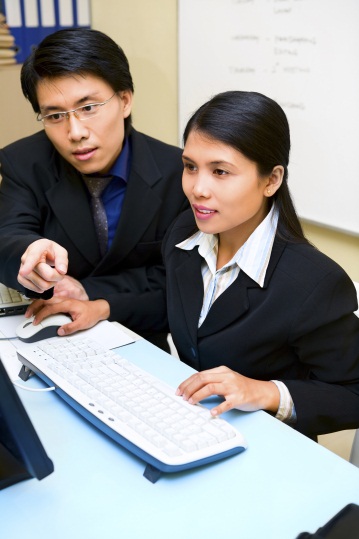 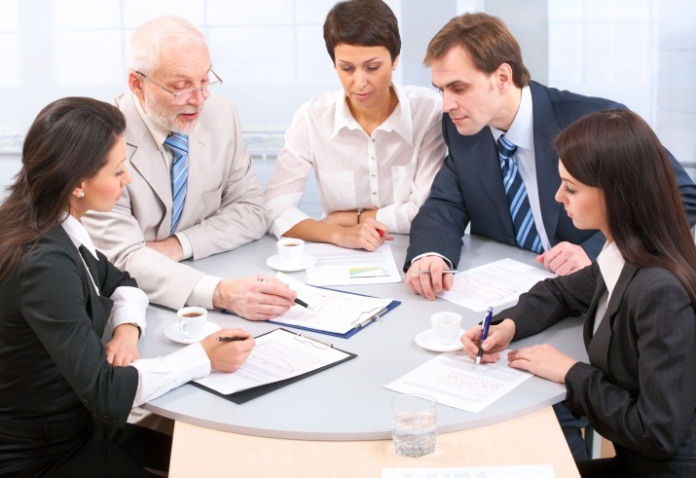 Innovation
Teamwork
Collaboration
Slide 7- 3
Performance Management
Key Roles
Key Performance Management Roles
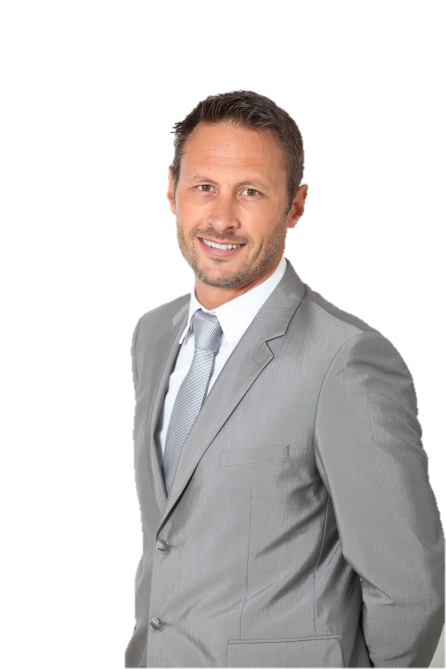 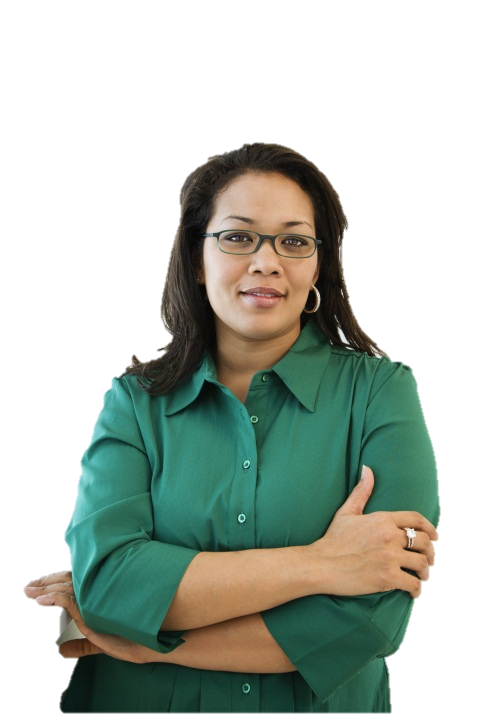 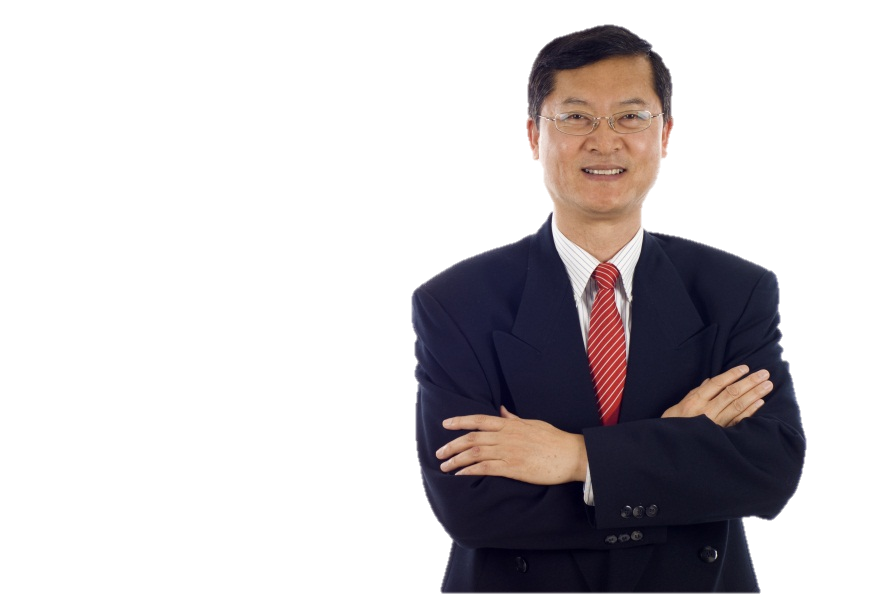 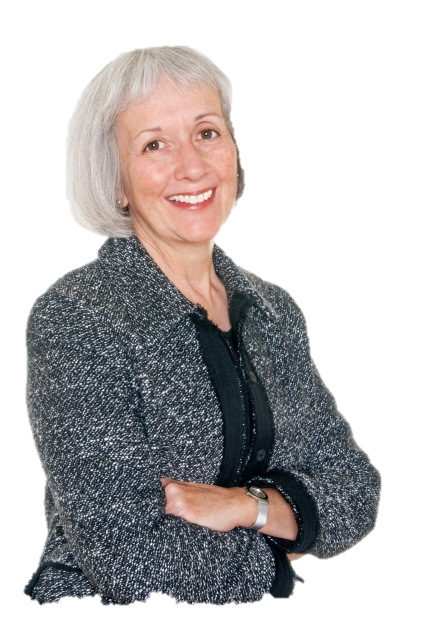 Employee
Rating Official
Reviewing Official
PM PRA
Slide 7- 4
Performance Management
Performance Management Process
Performance Management Process
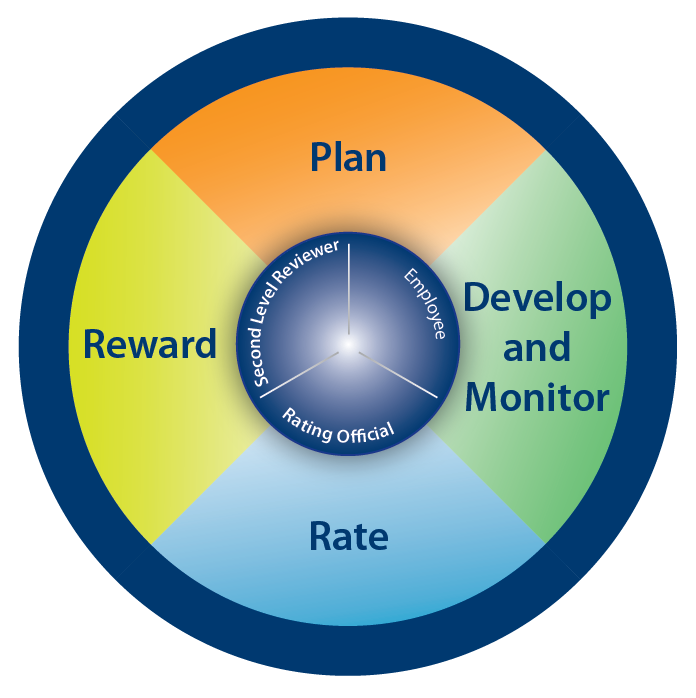 Slide 7- 5
Performance Management
Performance Management Process
Performance Management Process
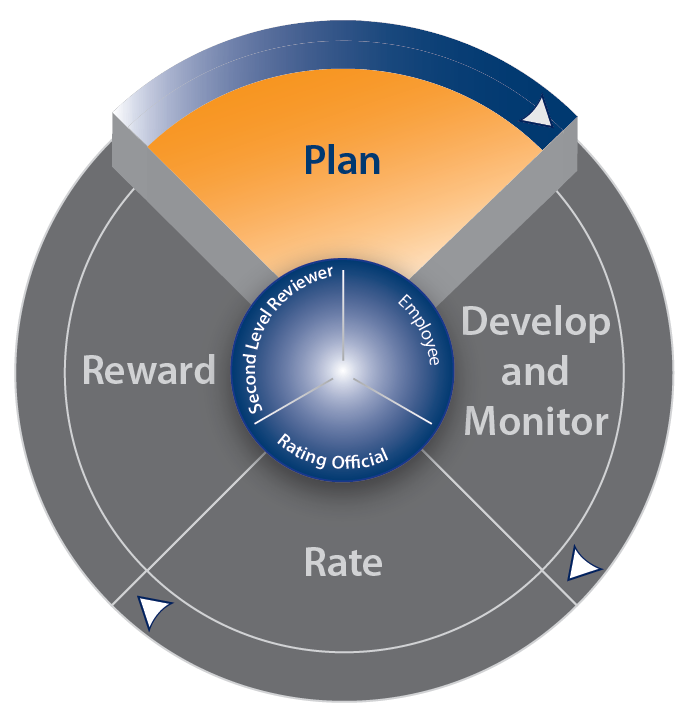 Slide 7- 6
Performance Management
Performance Management Process
Performance Management Process
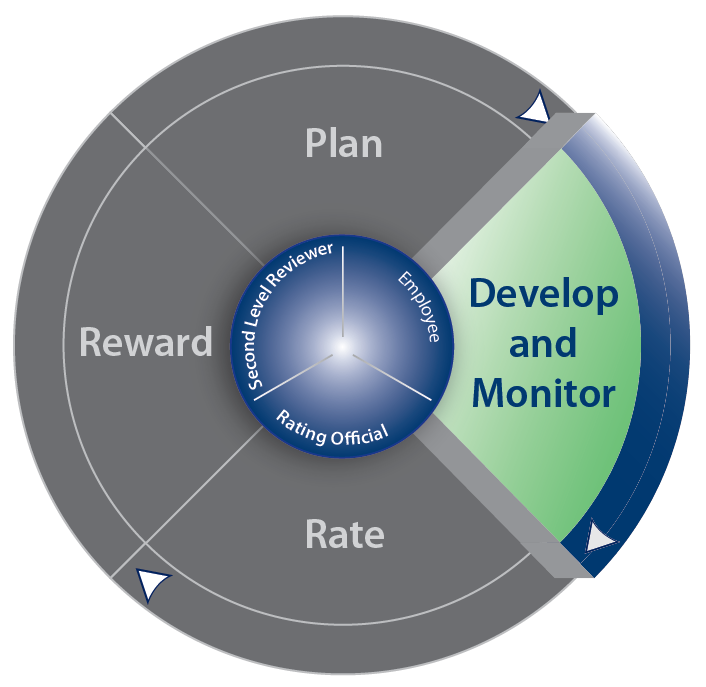 Slide 7- 7
Performance Management
Performance Management Process
Performance Management Process
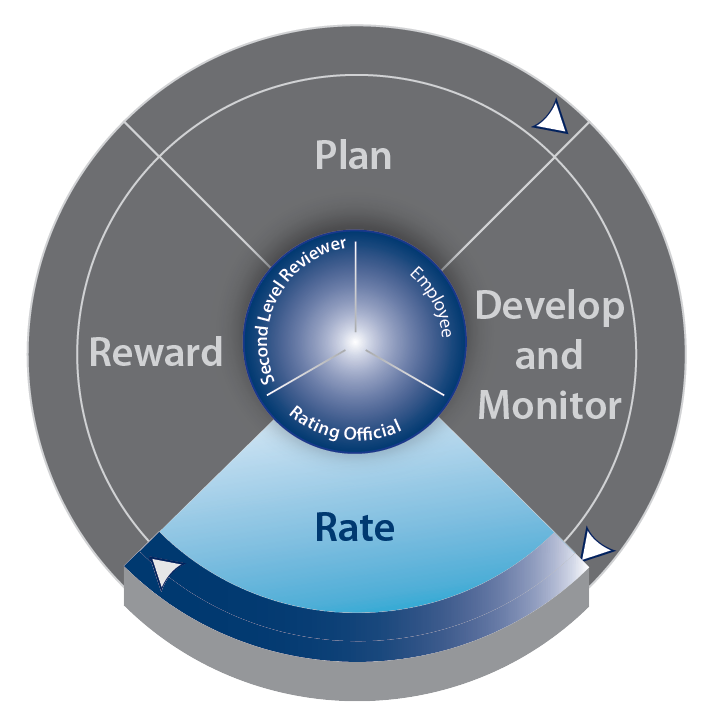 Slide 7- 8
Performance Management
Performance Management Process
Performance Management Process
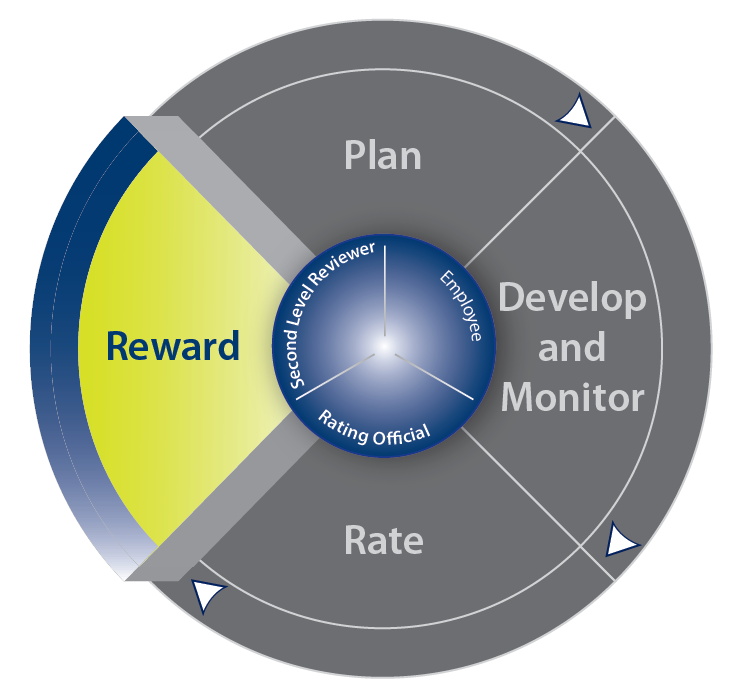 Slide 7- 9
Performance Management
Special Situations
Special Situations
Employee starts new position < 90 days from end of evaluation period 
Employee performs in a new position or under another Rating Official
Employee is on a Joint Duty Assignment 
Employee has < 90 days of civilian service
Employee is on an extended absence
Employee transfers to a new Component
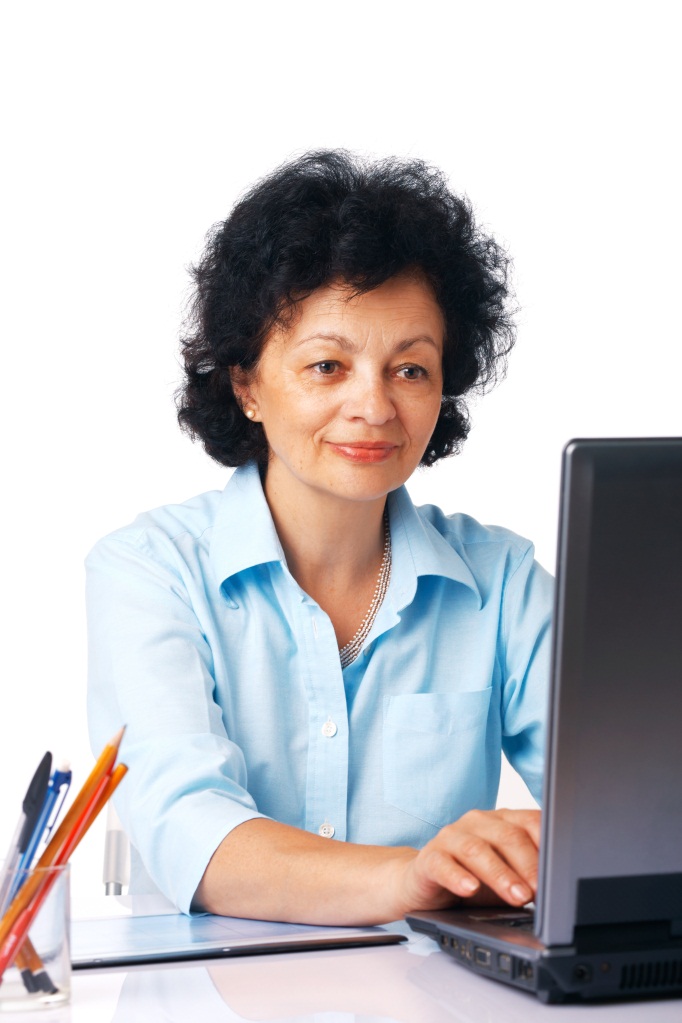 Slide 7- 10
Performance Management
Value of Performance Objectives
Value of Performance Objectives
Aligns work with mission and organizational goals
Communicates the major work to be accomplished
Sets a baseline for successful performance
Helps to measure work
Forms the basis for ratings
Helps employees see how their performance contributes to organizational results
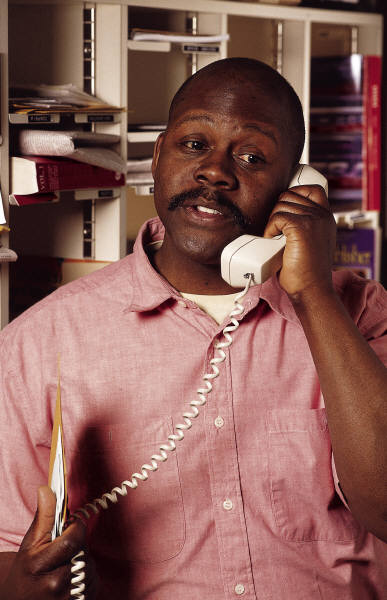 Slide 7- 11
Performance Management
What are Performance Objectives?
Performance Objectives Are:
Not task or position descriptions
Large-bucket items and not the small daily job tasks
A description of a future situation
Appropriate for the employee’s position and work level
Written at the “Successful” level and evaluated against the standards 
Achievable within the evaluation period
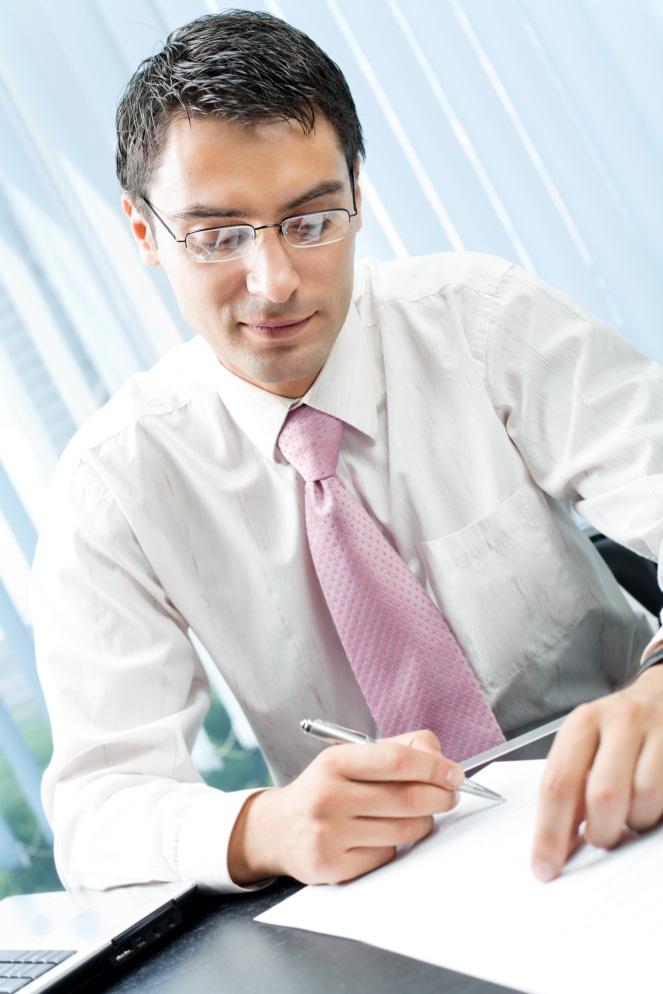 Slide 7- 12
Performance Management
Use of Performance Objectives
Use of Performance Objectives
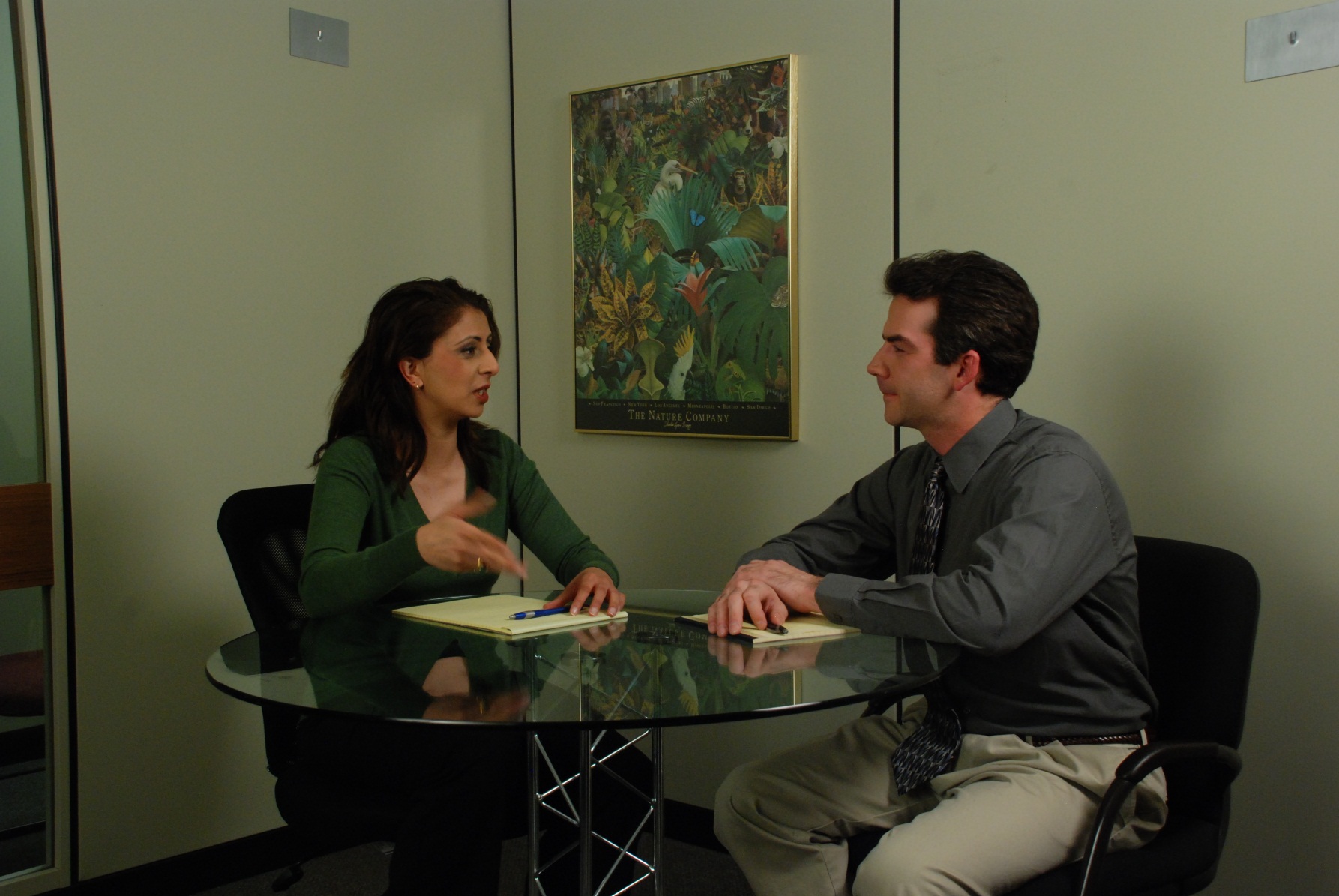 Well-written performance objectives are critical to the success of DCIPS because they form the basis for performance conversations and decisions   in every phase of the performance management process
Slide 7- 13
Performance Management
Cascading Performance Objectives
Cascading Performance Objectives
Defense and National Intelligence Goals
Component
Division
Work Unit
Employee
Slide 7- 14
Performance Management
SMART Performance Objectives
SMART Performance Objectives
Specific
Measurable
Achievable
Relevant
Time-bound
Slide 7- 15
Performance Management
Evaluating Performance
Evaluating Performance
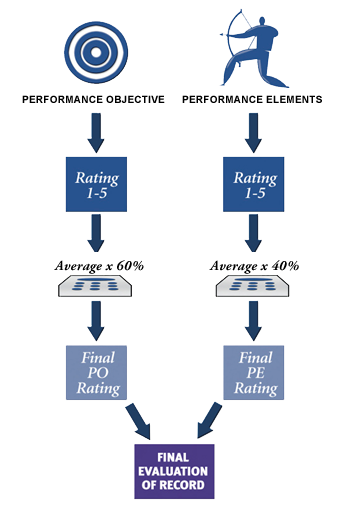 Slide 7- 16
Performance Management
The Evaluation Process
The Evaluation Process
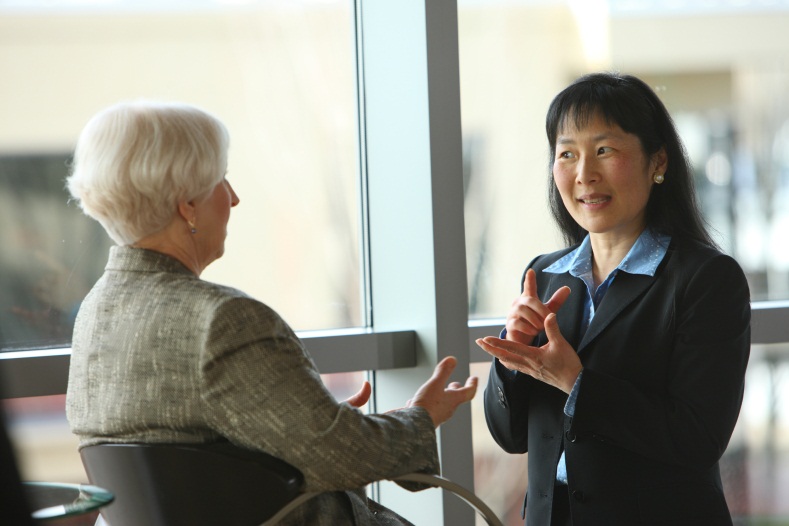 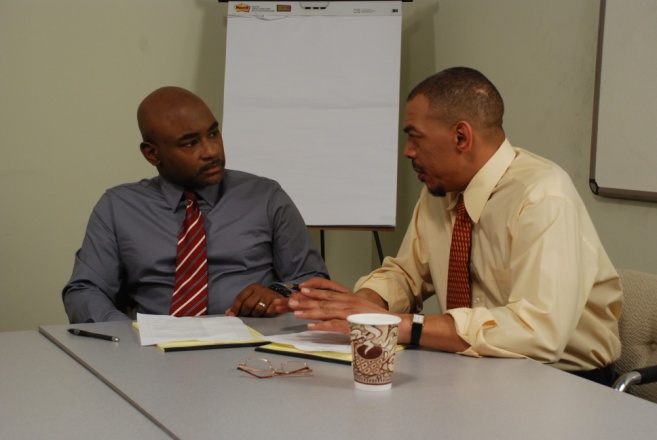 DCIPS evaluates performance based on what an employee accomplishes (performance objectives) as well as how it is accomplished (performance elements)
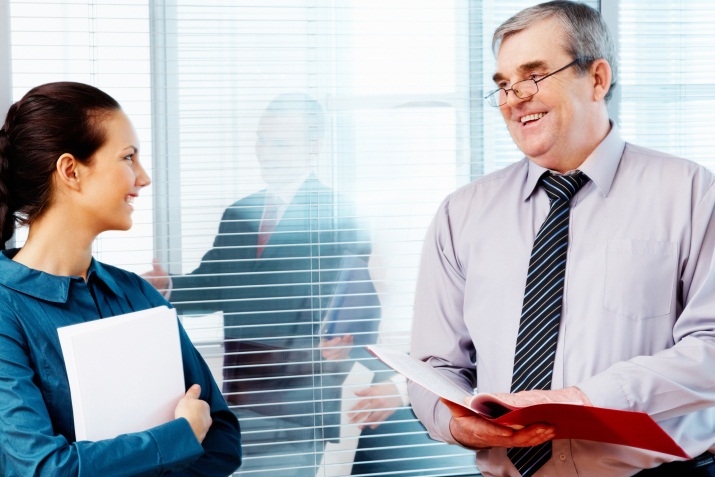 Slide 7- 17
Performance Management
Rating Descriptors
Rating Descriptors
Note: This is sample of the Performance Objectives and Elements Rating Descriptors table.  Please refer to Reference Guide Tab 11 for the complete table.
Slide 7- 18
Performance Management
IC Performance Standards
Sample of the IC Performance Standards
Slide 7- 19
Performance Management
Evaluating Performance Objectives
Evaluating Performance Objectives
Two-Step Rating Process:

Step 1 - Rating Official reviews the general standards, the performance plan, and the self-report of accomplishments to determine the rating for each performance objective

Step 2 - Rating Official uses the Component’s automated performance evaluation tool to calculate the average for all individual performance objective ratings.  The tool then multiplies that average by 60%
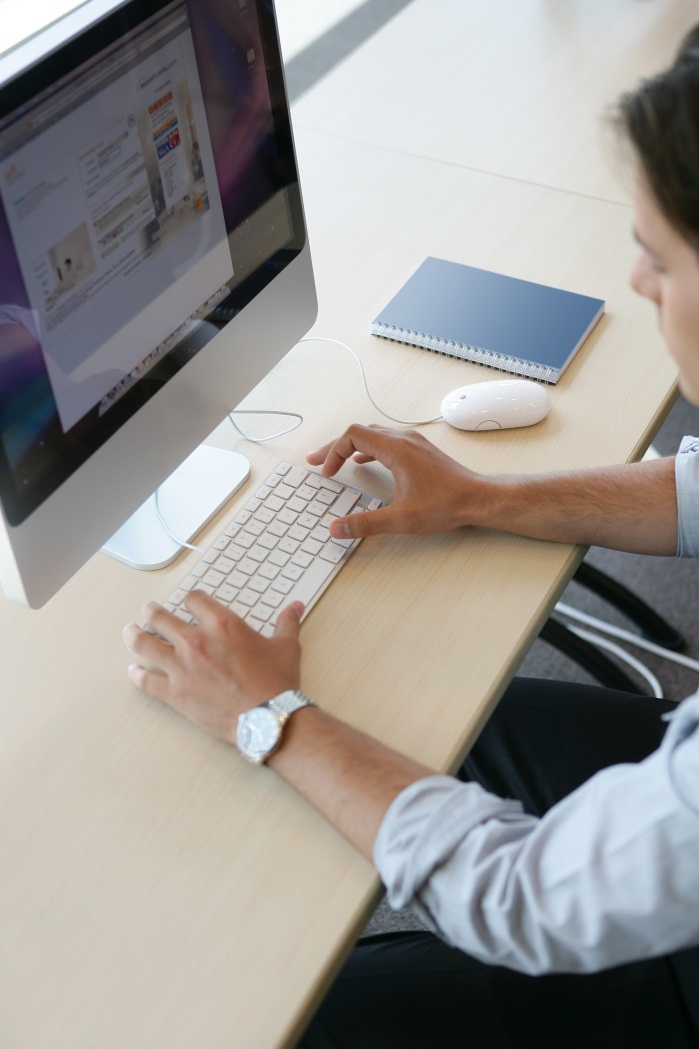 Slide 7- 20
Performance Management
What are Performance Elements?
Performance Elements Are:
Attributes of job performance that are significant to the accomplishment of performance objectives
Description of the manner in which the performance objectives and all of the employee’s work results were achieved (the “how”)
Standardized throughout the Intelligence Community
Rated separately
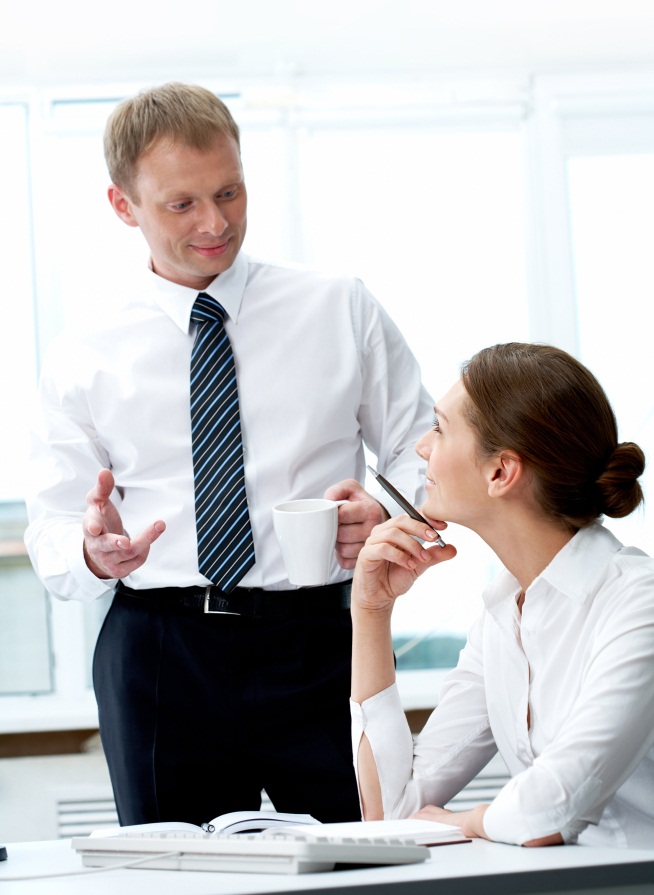 Slide 7- 21
Performance Management
The Performance Elements
The Performance Elements
Note: The four elements inside the yellow box are the same for employees and managers/supervisors; the remaining two elements in each column are specific as to whether an individual is an employee or manager/supervisor.
Slide 7- 22
Performance Management
Evaluating Performance Elements
Evaluating Performance Elements
Two-Step Rating Process:

Step 1 - Rating Official reviews the general standards, the performance plan, and the self-report of accomplishments to determine the rating for each performance element

Step 2 - Rating Official uses the Component’s automated performance evaluation tool to calculate the average for all individual performance element ratings. The tool then multiplies that average by 40%
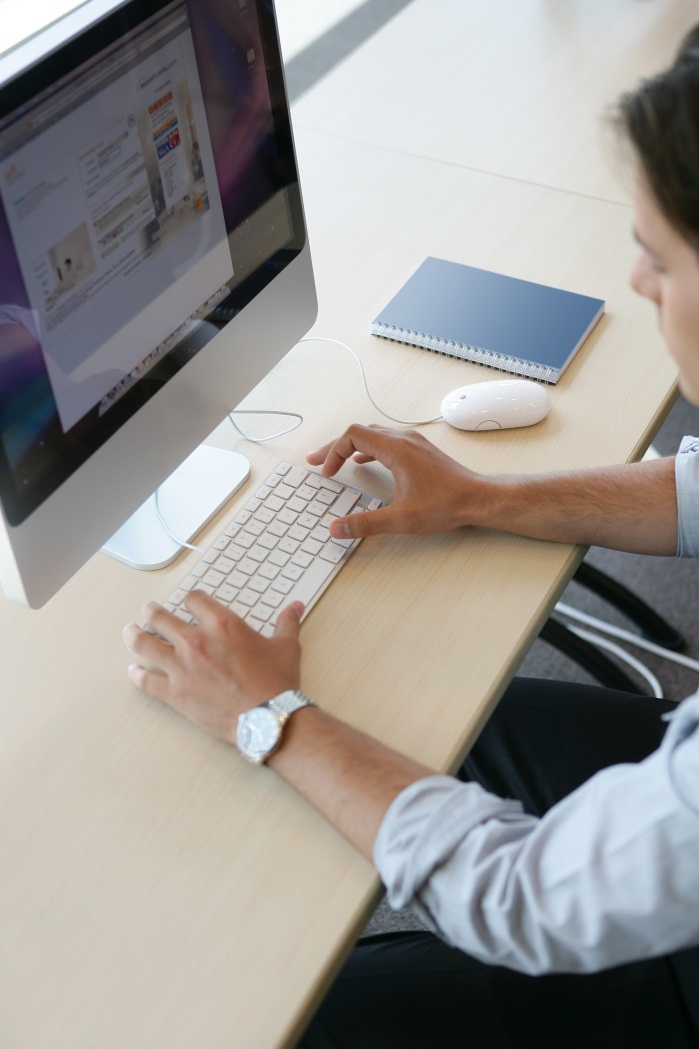 Slide 7- 23
Performance Management
Evaluating Performance
Evaluating Performance
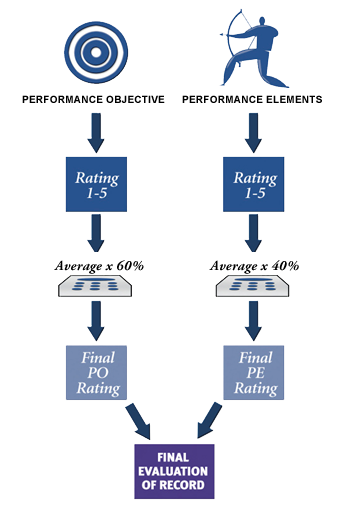 Slide 7- 24
Performance Management
Evaluating Performance
Evaluating Performance
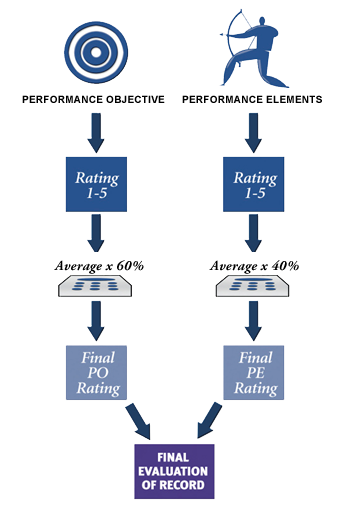 Slide 7- 25
Performance Management
Evaluating Performance Exercise
Evaluating Performance Exercise
Slide 7- 26
Performance Management
Answers:
Evaluating Performance Exercise
Answers: Evaluating Performance Exercise
Slide 7- 27
Performance Management
Reconsideration Process
Reconsideration Process
Two reconsideration processes are available to DCIPS employees:

Informal Reconsideration

Formal Reconsideration
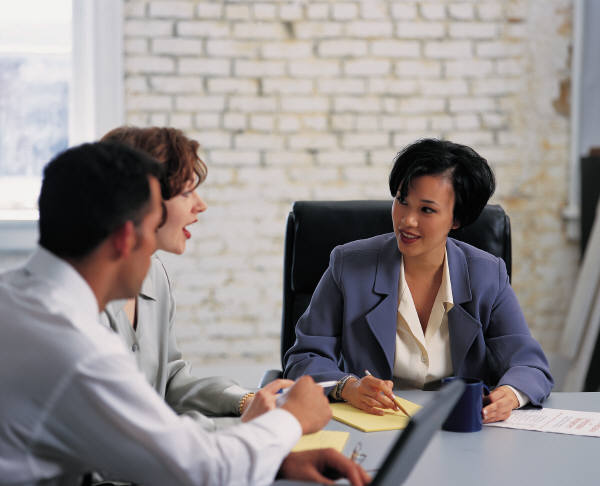 Slide 7- 28
Performance Management
Lesson 7 Review
Lesson 7 Review
Topic 1 – Performance Culture
Topic 2 – Key Roles
Topic 3 – Performance Management Process
Topic 4 – Exploring Performance Objectives
Topic 5 – How Performance is Evaluated
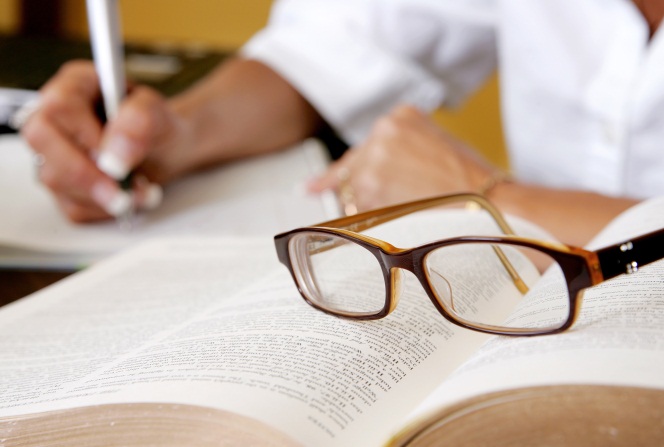 Slide 7- 29
Slide 3- 2
Performance Management